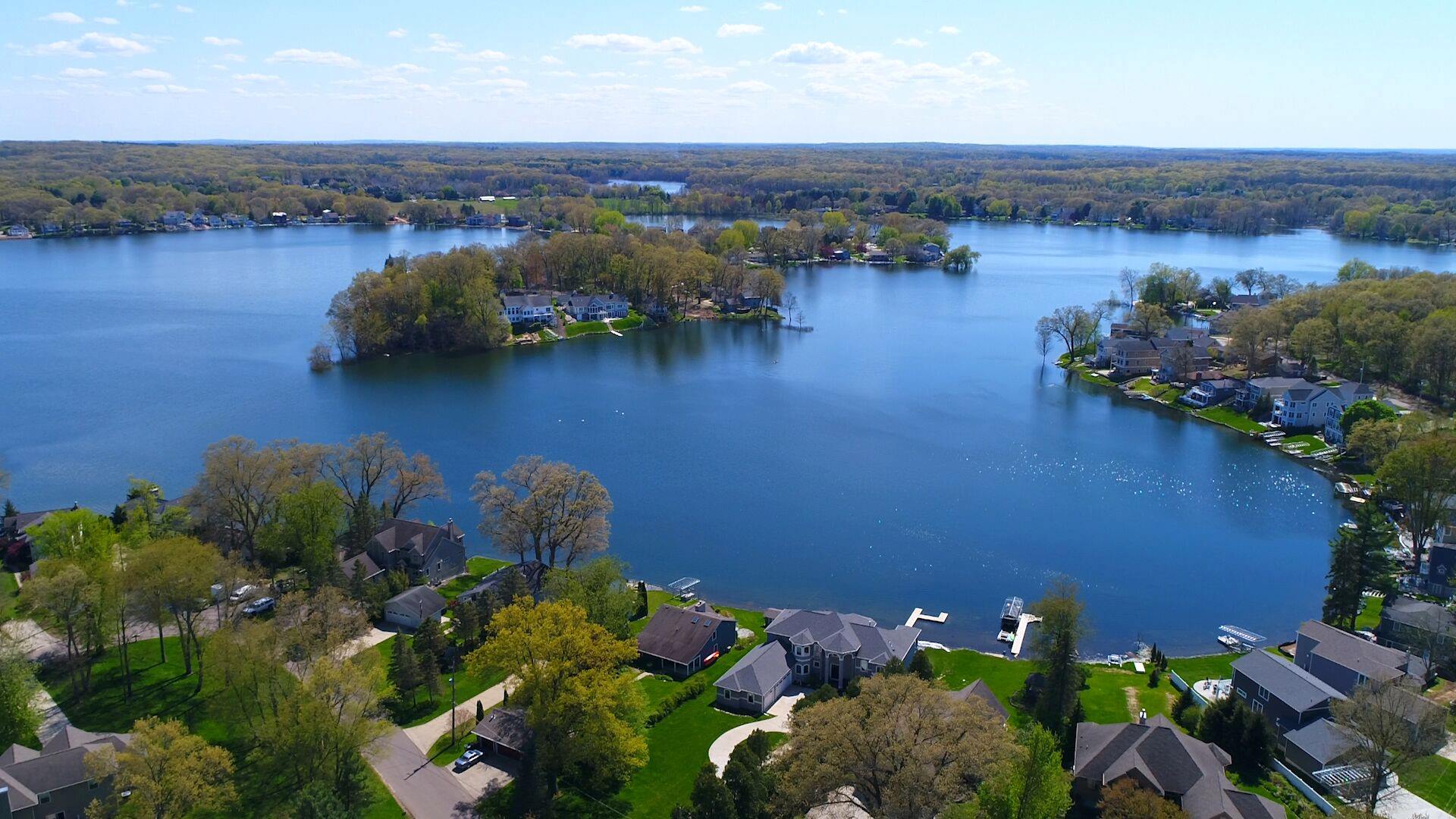 Eagle Lake Annual Meeting
May 18th, 2022 Virtual Zoom Meeting
Agenda
Opening Welcome and President’s Report – Amy Coon
Board Nominations and Voting – Ken Toy
Approval of 2021 Annual Meeting Minutes – Steve Ott
Long Term Project Update – Ken Toy / Jason Wiersma
Eagle Lake Annual Report – Dr. Jennifer Jones
Treasurer Report – Jim Caporale
Lake Quality – Phil DeYoung
Communications / Social Committee – Kasi Barrow
Safety and Legal – Jason Machnik
Questions / Comments
Closing – Ken Toy
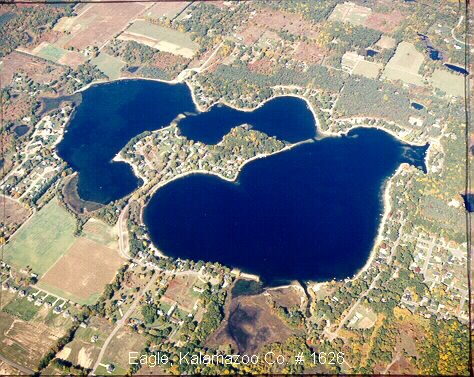 [Speaker Notes: Need to invite Eric Sauro to introduce himself, and invite Frank as well to say anything]
Welcome / President’s Report – Amy Coon
Water Level 5/13/22: 900.40  
3.12” higher than 5/13/21
7.68” higher than our 4 year all time low (6/15/21 & 9/20/21)
16.8” higher than the LLL (899.26)
36.72” lower than our all time high (June 28,2019)
Many good updates in this meeting
long term drain
Aeration start up
summer social calendar.
Nominations and Voting
https://greaterkzooskate.org/2022eltavote/
Voting open until May 19, 11:59pm
Current Nominations
Amy Coon
Frank Loedeman
Erik Sauro
Write-Ins welcome
Approval of 2021 Annual Meeting Minutes
[Speaker Notes: Brett]
Long Term Project Update
Legal Lake Level has been approved
Drain Commissioner’s office is now in charge of this project
Initial Project design was a gravity drain with soil barrier filter
EGLE did not approve this design
New design will include electric pumps and old filter
Cost will be spread equally across SAD (incl. Eagle and Crooked)
Easements are nearly complete
Drain Commissioner’s office will operate pumps
To see line item detail refer to 1st & 2nd Quarter Newsletters
Long Term Project Update
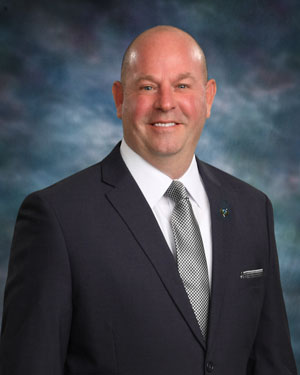 Jason Wiersma
Kalamazoo County Drain Commissioner
Eagle Lake Annual Report
Dr. Jennifer L. Jermalowicz-JonesWater Resources DirectorCertified Professional Watershed ManagerRestorative Lake Sciences
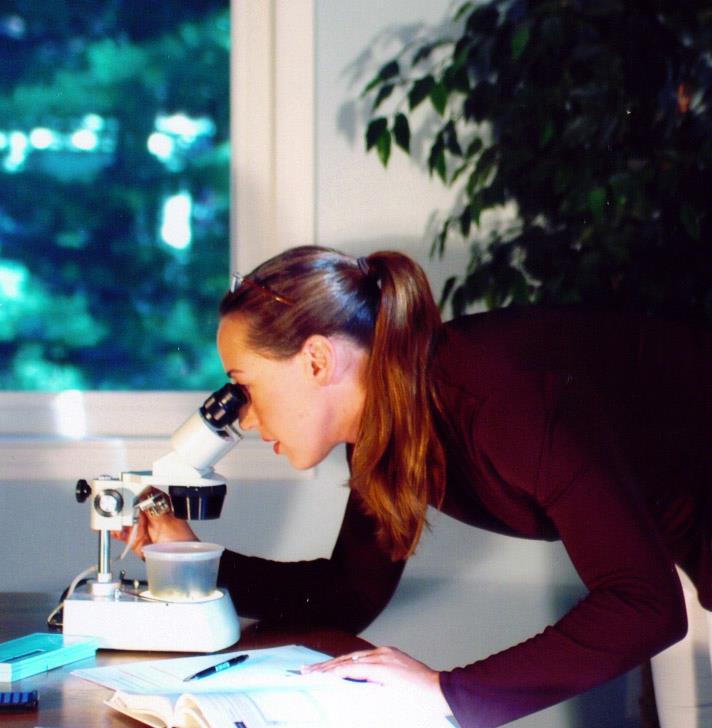 Treasurer’s Report – Jim Caporale
Presenting the Following Summary Reports
Fiscal Year 2021
ELTA
SAD #1
SAD #2

ELTA Fiscal Year 2022 thru March 31 
ELTA
SAD #1 
SAD #2

Member Questions/Comments
To see line item detail refer to 1st & 2nd Quarter Newsletters
ELTA – Fiscal Year 2021
Revenues for the Period	$	9,482.68
Pass-Thru Revenues from TT for Aerator Power	$	5,169.41

Expenditures for the Period	$   	10,814.03
Pass-Thru Expense to Compressor Hosts for Aerator Power	$	5,169.41

Net for the Period	$	(1,331.35)

Balance Brought Forward Start of the Period	$	14,228.49

Net Funds Available End of the Period	$	12,897.14
To see line item detail refer to 1st & 2nd Quarter Newsletters
SAD #1 – Fiscal Year 2021
Revenues for the Period	$          6.99

Expenditures for the Period	$   24,975.80

Net for the Period	$  (24,968.81) 

Balance Brought Forward Start of the Period	$ 100,183.42

Net Funds Available End of the Period	$ 75,214.61
To see line item detail refer to 1st & 2nd Quarter Newsletters
SAD #2 – Fiscal Year 2021
Revenues for the Period	$   71,693.17

Expenditures for the Period	$   68,915.39

Net for the Period	$   2,777.78

Balance Brought Forward Start of the Period	$   92,890.23

Net Funds Available End of the Period	$   95,668.01
To see line item detail refer to 1st & 2nd Quarter Newsletters
ELTA – Fiscal Year 2022 thru Mar 31
Revenues for the Period	$   7,397.05

Expenditures for the Period	$   1,647.49

Net for the Period	$   5,749.56

Balance Brought Forward Start of the Period	$ 12,897.14

Net Funds Available End of the Period	$ 18,646.70
To see line item detail refer to 1st & 2nd Quarter Newsletters
SAD #1 – Fiscal Year 2022 thru March 31
Revenues for the Period	$            1.72

Expenditures for the Period	$     4,403.97

Net for the Period	$    (4,402.25)

Balance Brought Forward Start of the Period	$ 75,214.61

Net Funds Available End of the Period	$   70,812.36
To see line item detail refer to 1st & 2nd Quarter Newsletters
SAD #2 – Fiscal Year 2022 thru March 31
Revenues for the Period	$   2.23

Expenditures for the Period					$	586.00

Net for the Period	$   (583.77)

Balance Brought Forward Start of the Period	$   95,668.01

Net Funds Available End of the Period	$ 95,084.24
To see line item detail refer to 1st & 2nd Quarter Newsletters
Lake Quality Report
Spring Weed Survey
Aeration Restart
Bio-augmentation Treatment
Goose Roundup
2022 Summer Lake Calendar
June 
3 - Happy Hour with Live Music @ Sandbar 
17 – Golf4Youth scramble @ Milham Park Golf Club 

July 
1 - Happy Hour with Live Music @ Sandbar 
4 - Annual 4th of July Boat Parade 
16 – Cardboard Regatta 
21 – Charity benefit concert with Ryan Stevenson 

August 
5 - Happy Hour with Live Music @ Sandbar  
21 – Live on the Lake with Kyle Jennings 
27 – Kids Triathlon 
27 – Poker Run 

September 
2 - Happy Hour with Live Music @ Sandbar
Safety and Legal Update
Stay Safe
Use Common Sense
Always Watch for Boaters and Swimmers
Thank You!